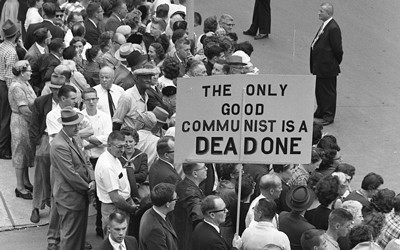 The Cold War (1947-1991)
AKE 118 Dr. Gamze Kati Gumus
The Cold War
The term 'cold war' first appeared in a 1945 essay by the English writer George Orwell called 'You and the Atomic Bomb.'
The United States
Americans had long been wary of Soviet communism  and concerned about Russian leader Joseph Stalin’s tyrannical rule of his own country. 
Postwar Soviet expansionism in Eastern Europe fueled many Americans’ fears of a Russian plan to control the world.
[Speaker Notes: https://www.history.com/topics/cold-war/cold-war-history]
The Soviet Union
The Soviets resented the Americans’ decades-long refusal to treat the USSR as a legitimate part of the international community (the US recognized the USSR in 1933-11 years after its establishment).
 The Soviets also resented the delayed entry of the US into World War   II, which resulted in the deaths of tens of millions of Russians. 
 Stalin-unlike Churchill- was not informed about the development of the atomic bomb.
 The Union of Soviet Socialist Republics (USSR) came to resent what they perceived as American officials’ aggressive rhetoric, arms buildup and interventionist approach to international relations.
The Containment Policy
Containment was a military strategy used by the US 
to stop the expansion of the USSR
to prevent the spread of communism abroad
The Arms Buildup
The Home Front
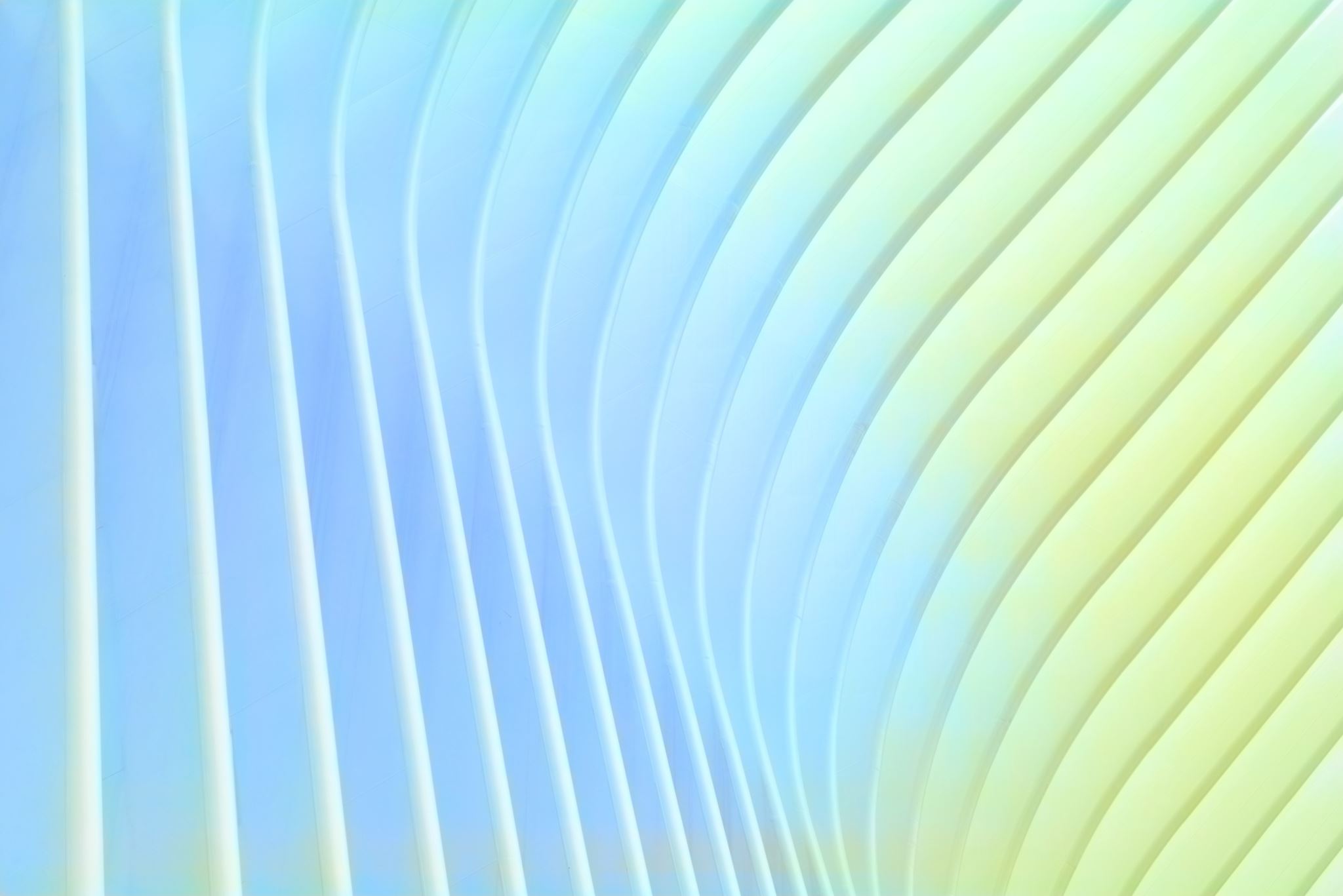 The Space Wars
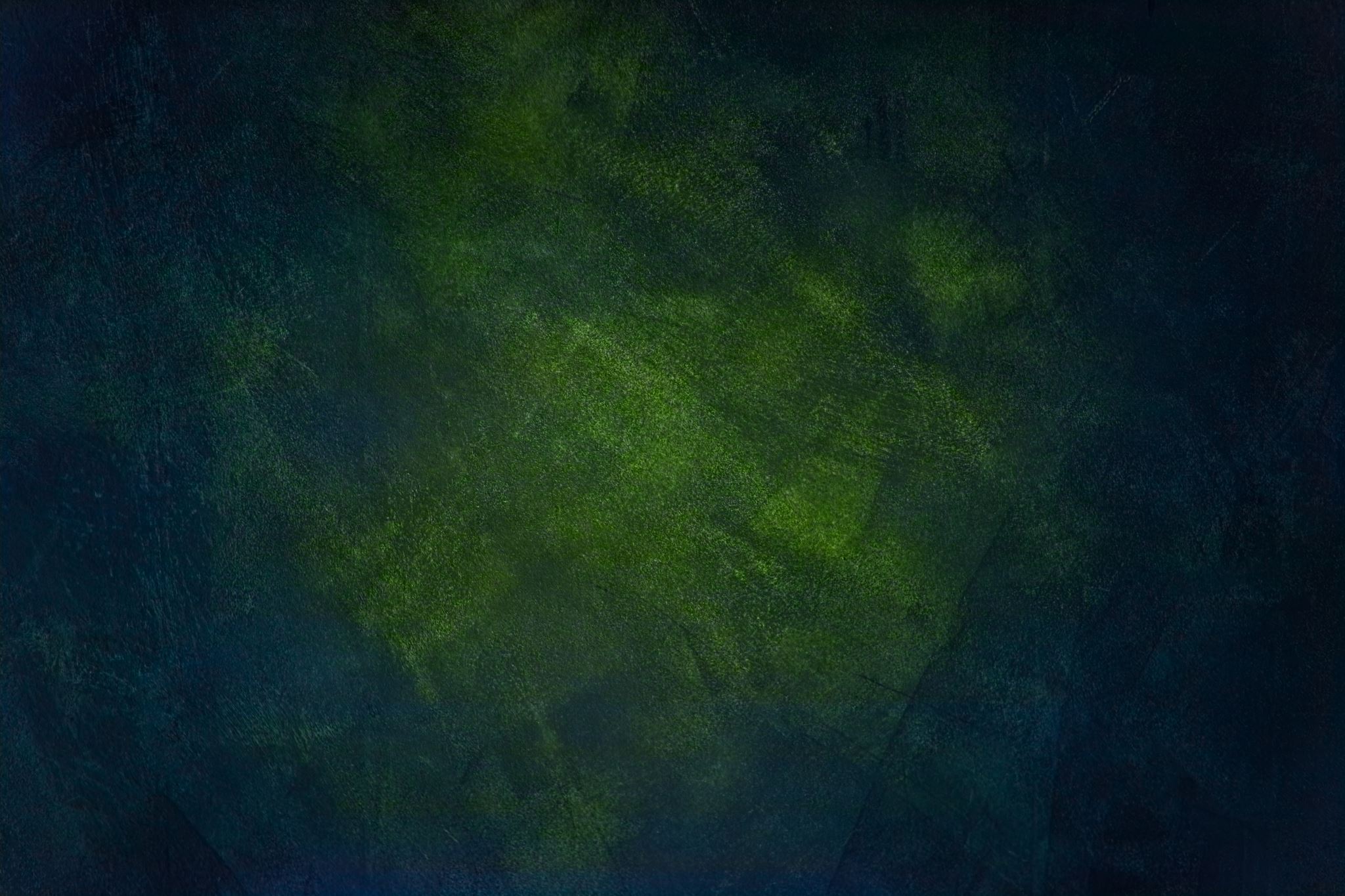 The Space Wars
The Space Wars
The Iron Curtain
The Iron Curtain is a Western term made famous by Winston Churchill referring to the boundary which symbolically, ideologically, and physically divided Europe into two separate areas from the end of World War II, until the end of the Cold War.
The European countries which were considered to be "behind the Iron Curtain" included: Poland, Eastearn Germany, Czechoslovakia, Hungary, Yugoslavia, Romania, Bulgaria, Albania and the Soviet Union.
[Speaker Notes: https://www.pbs.org/redfiles/prop/deep/prop_deep_maps.htm
https://www.newworldencyclopedia.org/entry/Iron_curtain]